Ninety Years of Gravitational Lensing:  A Pilgrimage to `Eddington’s Island’
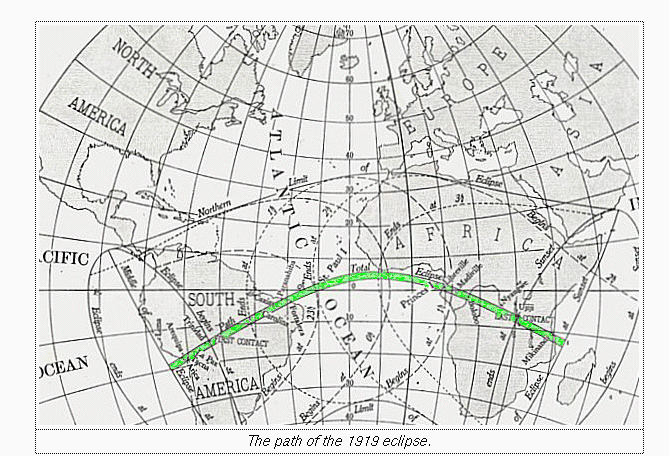 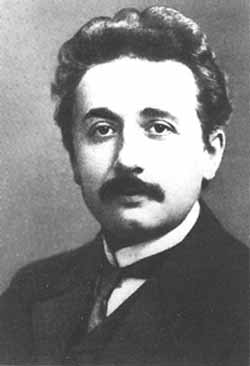 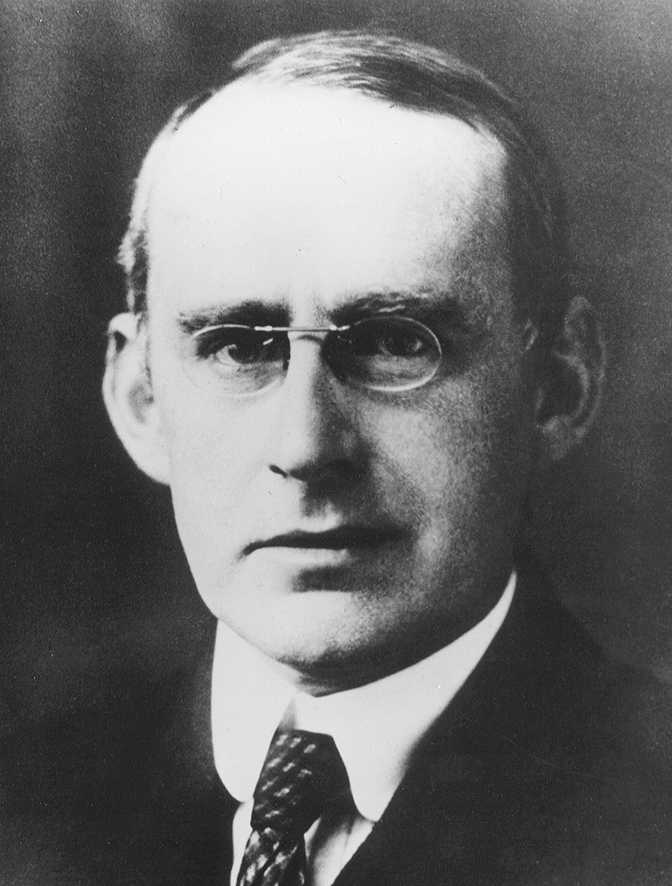 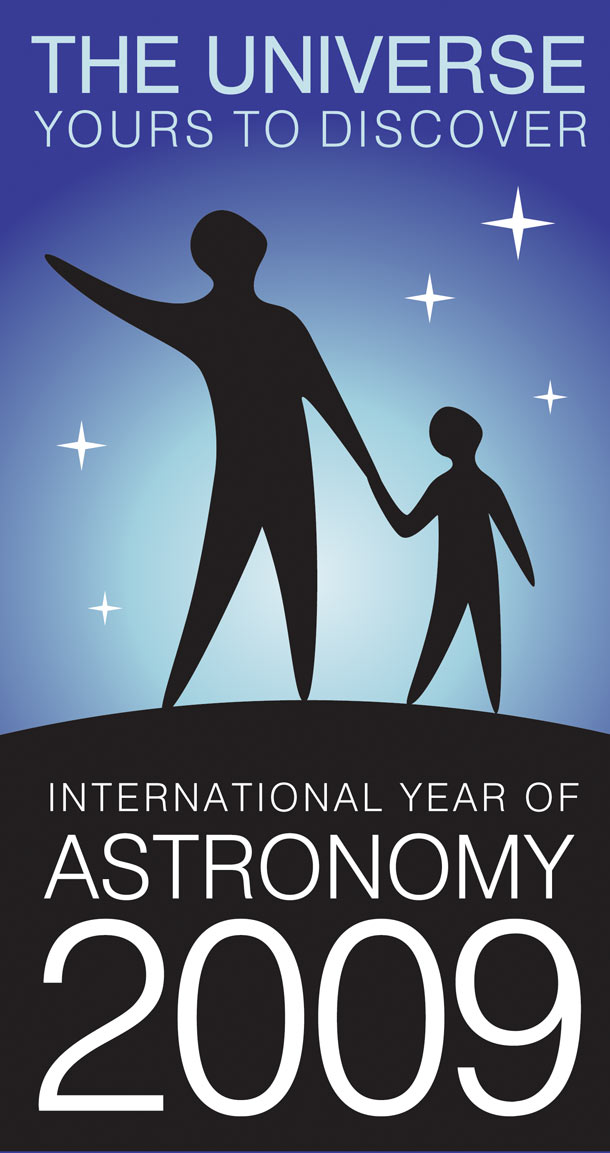 Deflection of Light by Mass
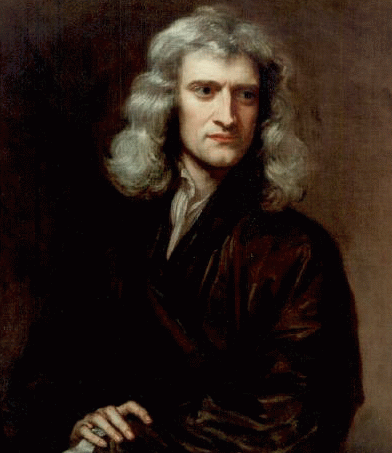 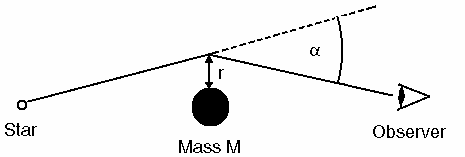 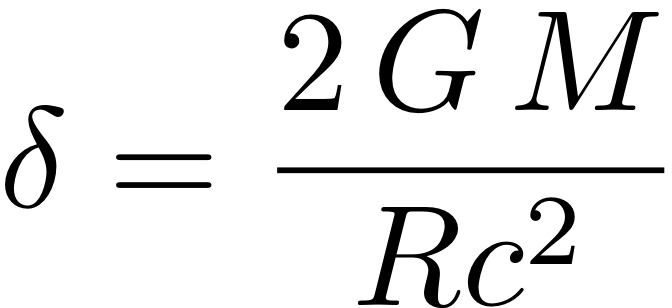 Isaac Newton (1704) “Do not Bodies act upon Light at a distance, and by their 	action bend its Rays; and is not this action strongest at the least distance?”
 Henry Cavendish (1784, unpublished) – calculates deflection due to hyperbolic 	trajectory assuming light is corpuscular
 Johann von Soldner (1804) – publishes same calculation and derives 0.84 arcsec
 Einstein (1911) – relativistic version of Newtonian deflection  0.875 arcsec        	(classical result assumed light can be accelerated/decelerated like matter)
 Einstein (1915) – GR version includes curvature of space, 1.75 arcsec
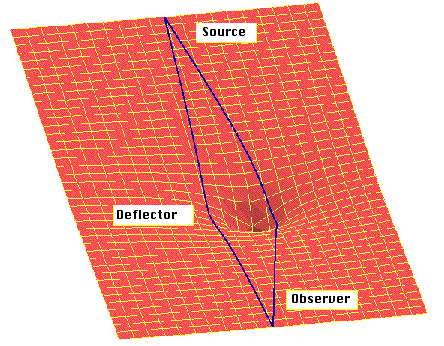 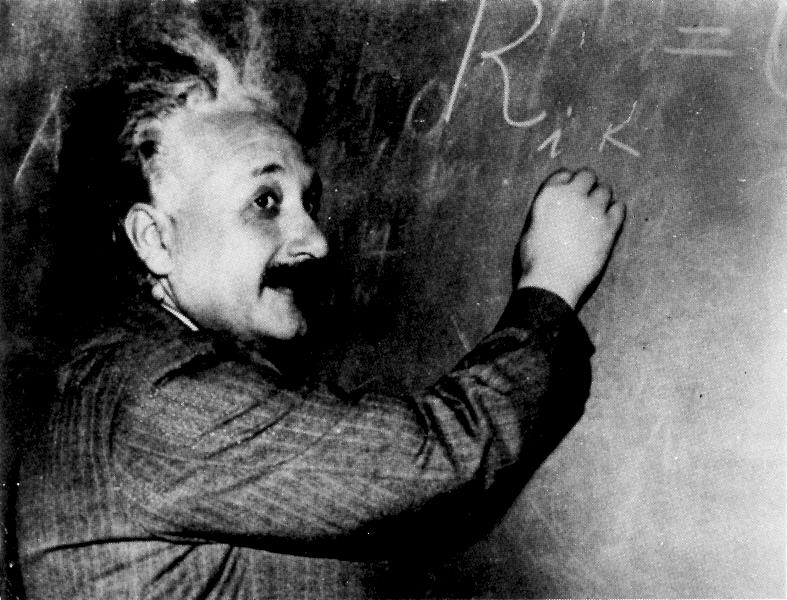 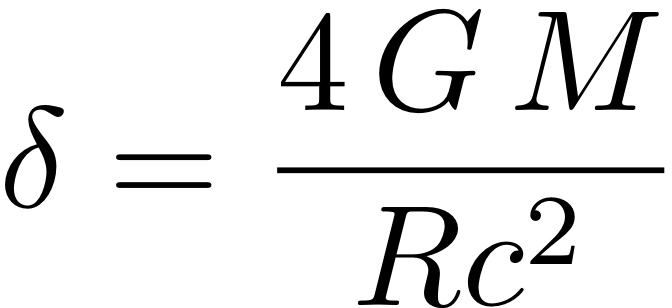 Eclipses Before 1919 – a Sorry Tale
Einstein finds assistant observer – Eirwin Findlay-Freundlich 	who tries for ten years to measure the deflection & never 	succeeds! 
 Einstein writes to Hale inquiring whether deflection could 	be detected via Jupiter (see Huntington `Beautiful Science’ 	exhibition)
 William Wallace Campbell (Director, Lick) races with 	Findlay-Freundlich to prove/disprove Einstein. 
 US community remains very skeptical of GR through late 	1920’s
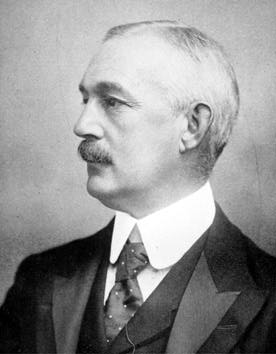 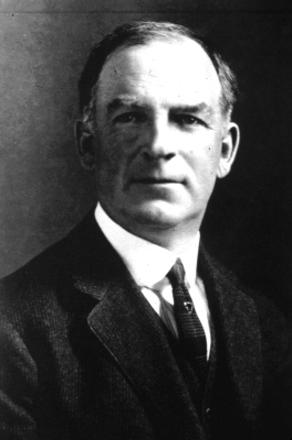 Aug 21 1914 Eclipse:- war breaks out week of eclipse!
 Campbell’s equipment in Russia impounded
 Findlay-Freundlich arrested in Turkey

June 8 1918 Eclipse
 Campbell clouded out in Washington State
Solar Eclipse of 29 May 1919
Remarkable opportunity as Sun is in the rich Hyades star cluster 
British send two expeditions to Sobral, Brazil and Principe, W Africa
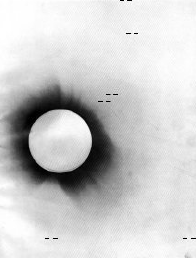 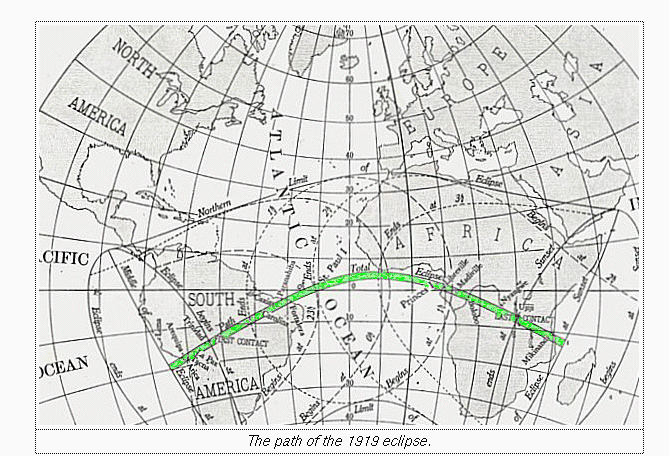 Path of totality
Frank Dyson (Astronomer Royal) recognizes the opportunity
Eddington is however driving force as he is inspired by Einstein’s theory
Eddington leads expedition by going to Principe
The unexpected hero: Arthur Eddington
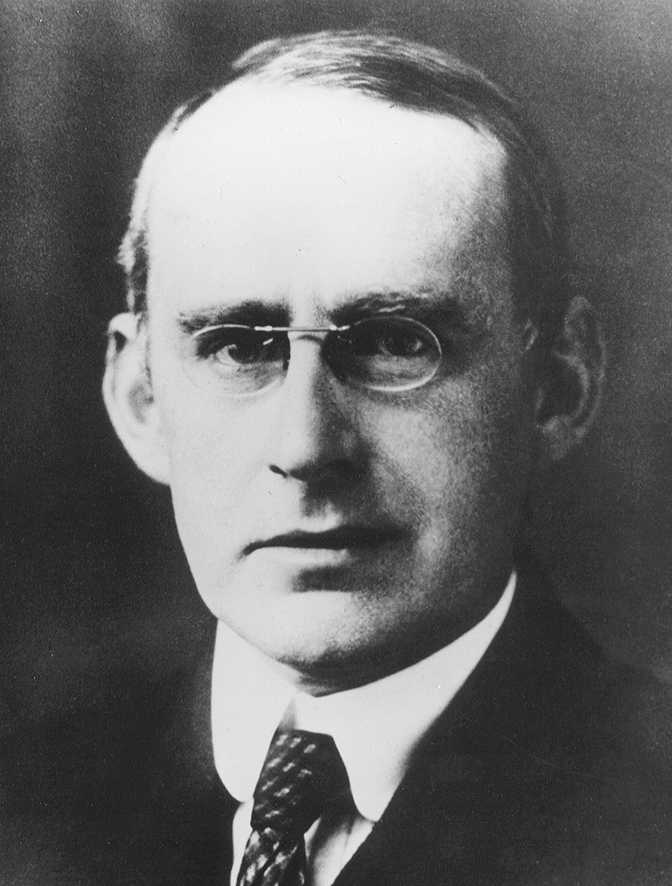 When the eclipse expedition is planned, Britain is at war with Germany

Contact between Eddington and Einstein would be a `treasonable act’

Eddington learns of GR via de Sitter and is inspired to verify or disprove it

Eddington is a pacifist and a Quaker and is only rescued from military service by leading the expedition

The war ends 6 months before the eclipse
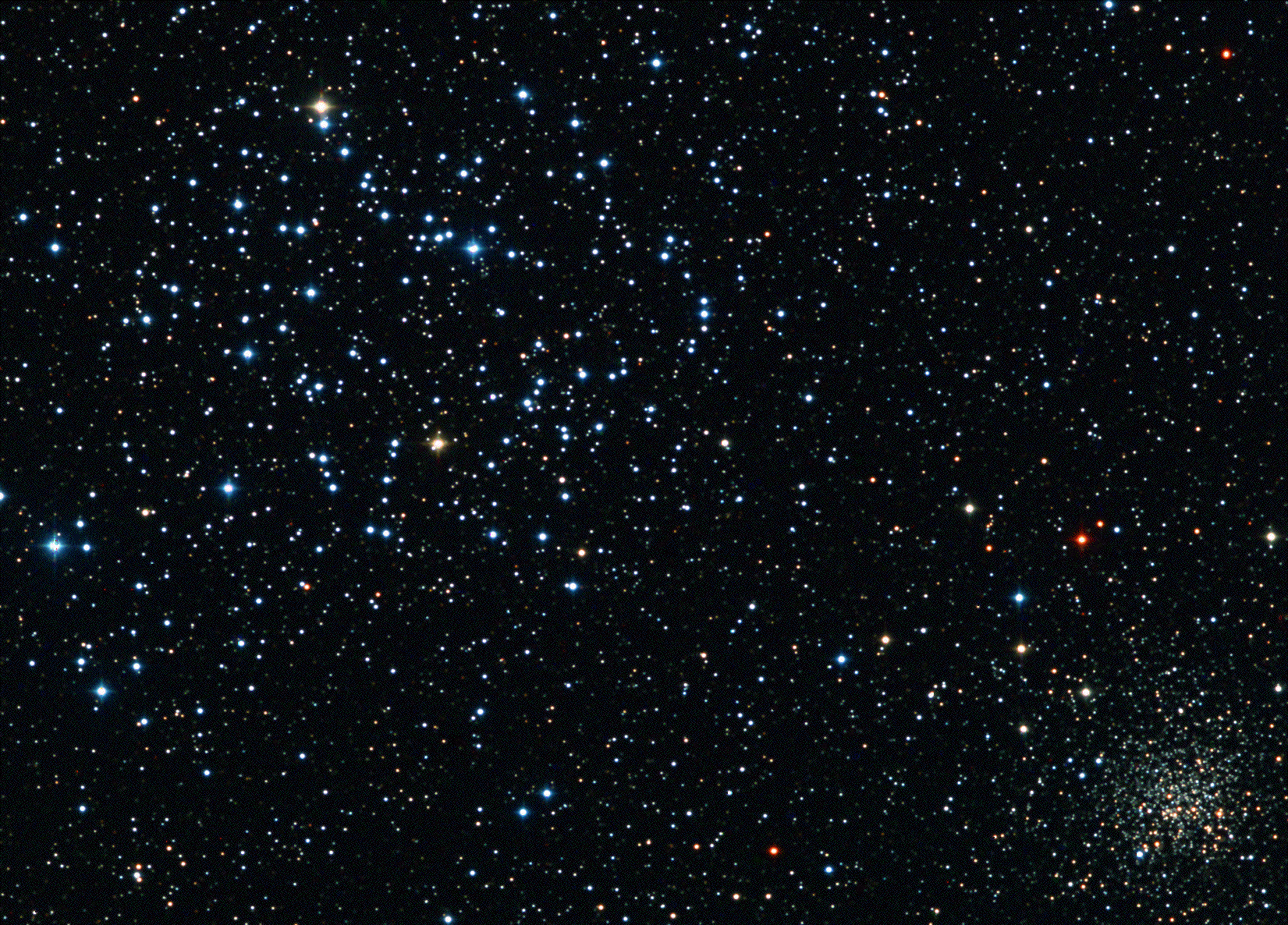 BBC Dramatization “Eddington and Einstein”
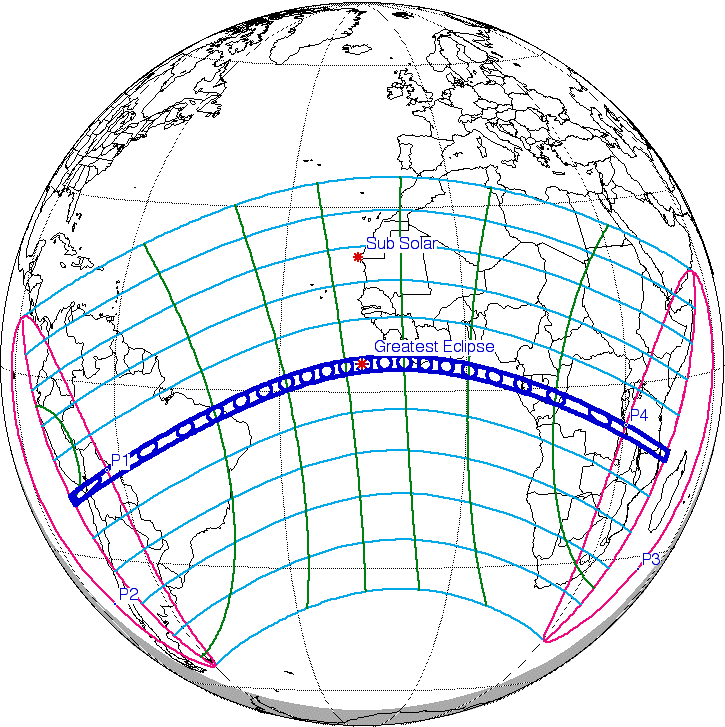 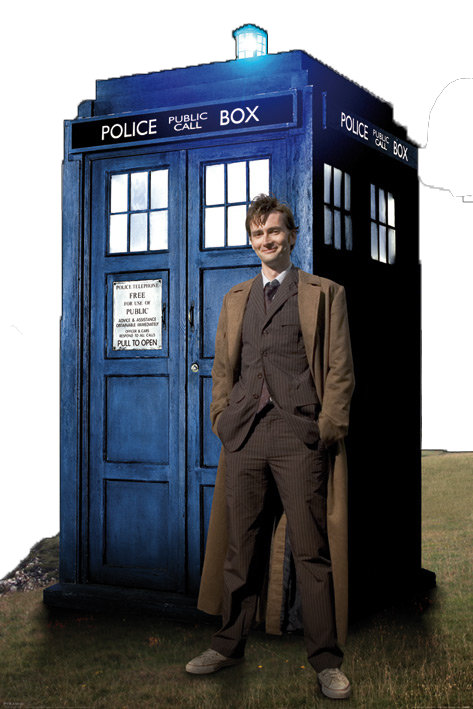 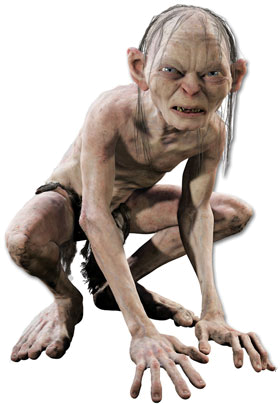 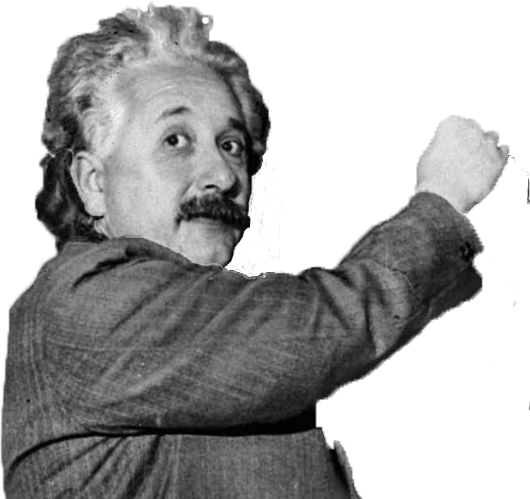 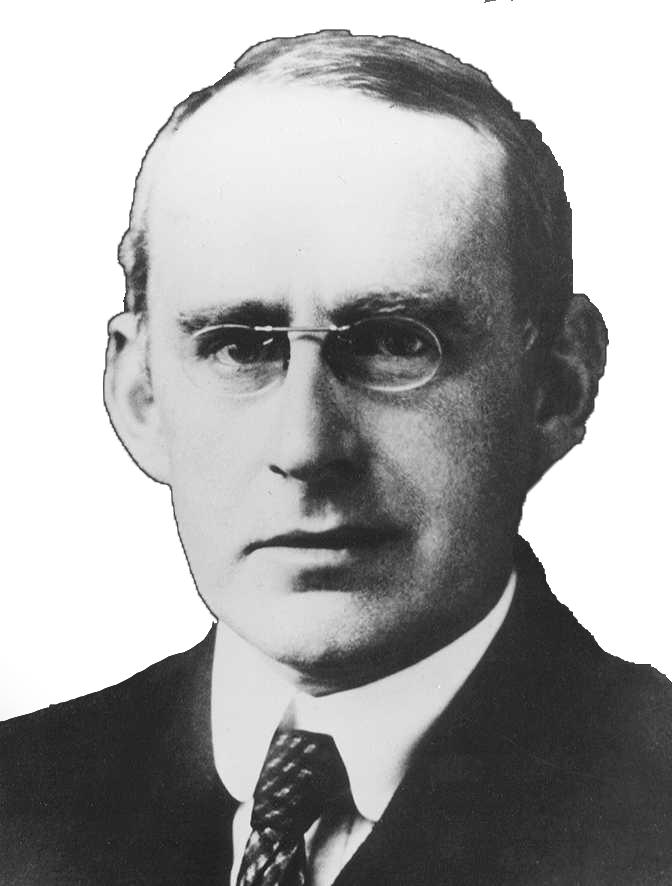 Was Eddington Biased in His Analysis?
Eddington was clearly inspired by Einstein’s theory
 He considered his verification of the deflection `the greatest moment’ of his life
 Yet the deflection results from Sobral and Principe were at first sight discrepant 	and needed careful treatment
 Some consider he was so sure of the result that he discarded discrepant data so 	as to verify Einstein

e.g. John Waller (2002) Fabulous Science “a series of famous scientists whose passion and belief in a theory blinded them to contrary evidence” (including Millikan!)

Read Daniel Kennefick’s excellent analysis on astro-ph/0709.0685
		(see also Physics Today March 2009 p37)

Conclusion: Eddington was a man of principle and did not fudge his data!
Kennefick’s Case in Support of Eddington
Principe : Eddington & Cottingham: 
		   Astrograph: only 2 plates, 5 stars on each
		   Comparison plates taken at Oxford in February 1919
		    Analysis gave     =   1.61 ± 0.30 arcsec   
Sobral:    Crommelin & Davidson
		   Astrograph: several plates, 12 stars on each but out of focus!
                Comparison plates taken later in situ
                 Analysis gave      = 0.93 ± ? arcsec
                 4-inch lens: much smaller field but in focus
                 Comparison plates taken later in situ
                 Analysis gave      = 1.90 ± 0.11 arcsec

Some argue Eddington discarded the Sobral astrograph to match GR prediction
Actually it was not Eddington but Dyson who discarded those data
Dyson did a further analysis of the Sobral astrograph assuming focus change 	did not affect the plate scale and got      = 1.52 arcsec

1979: Sobral plates were re-measured via machine:      = 1.55 ± 0.32 arcsec
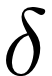 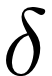 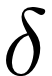 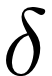 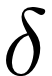 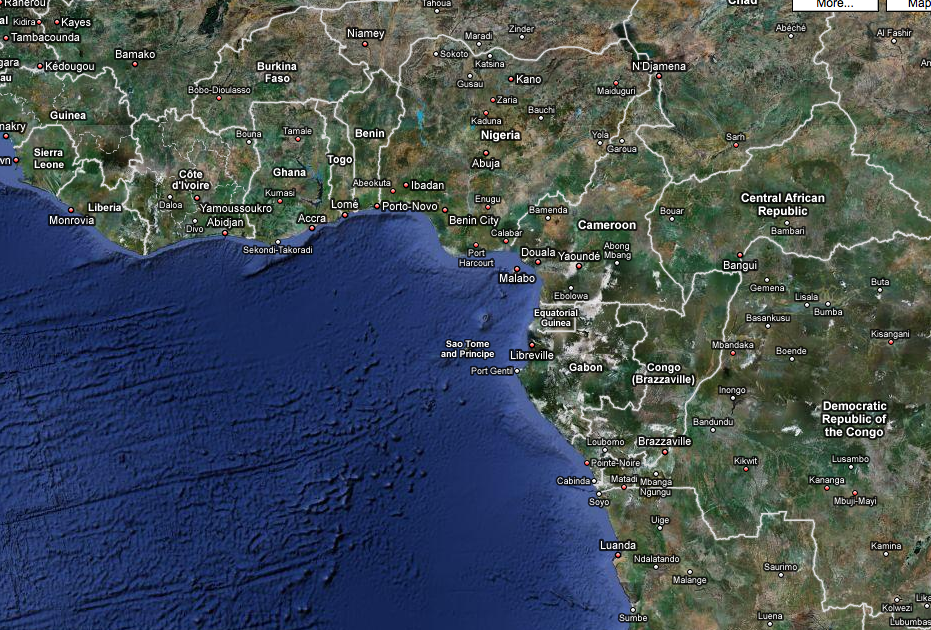 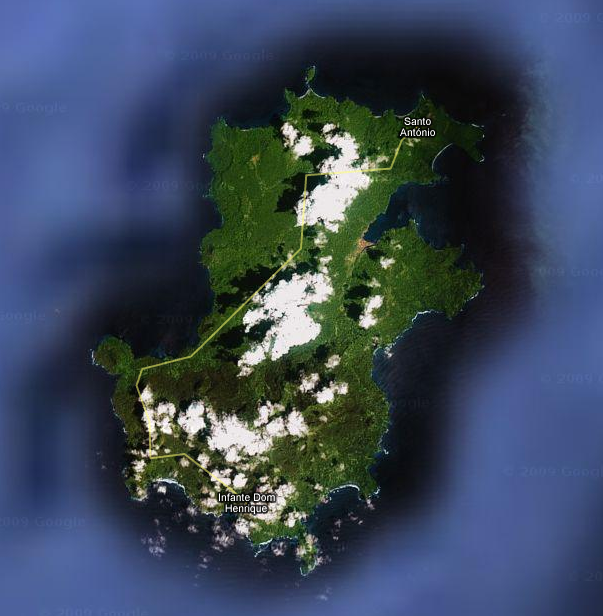 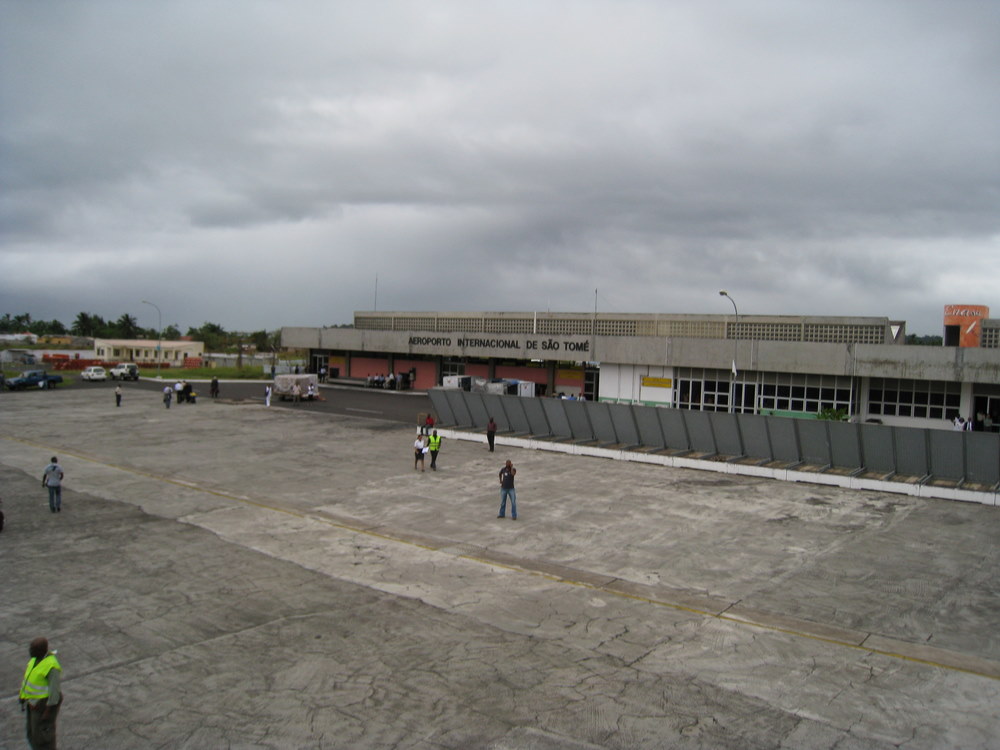 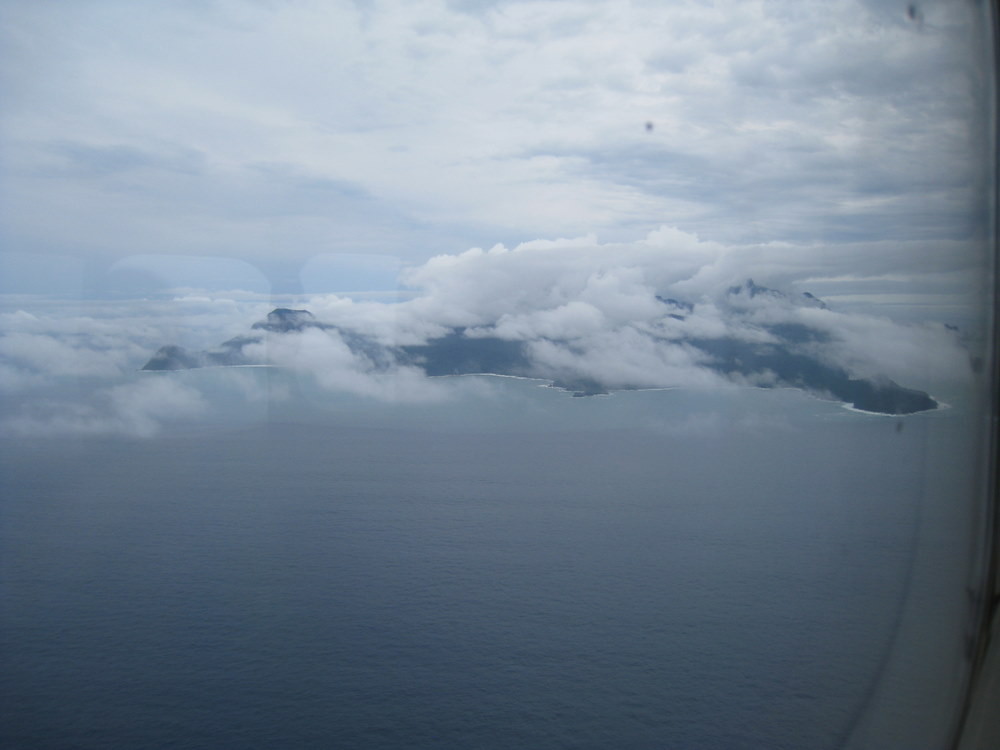 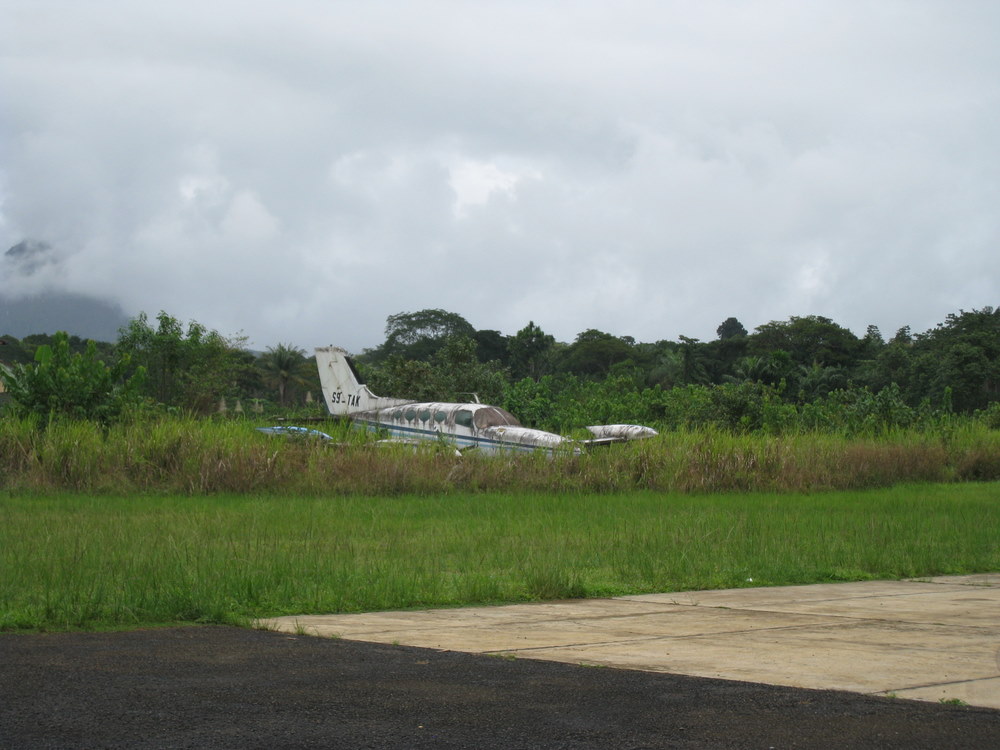 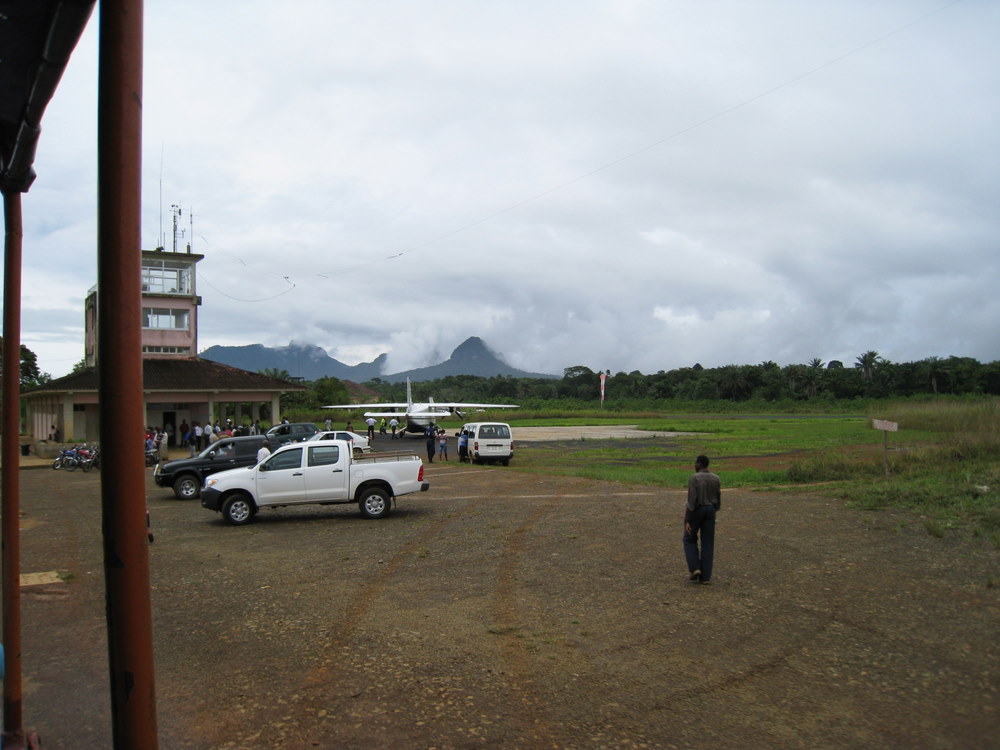 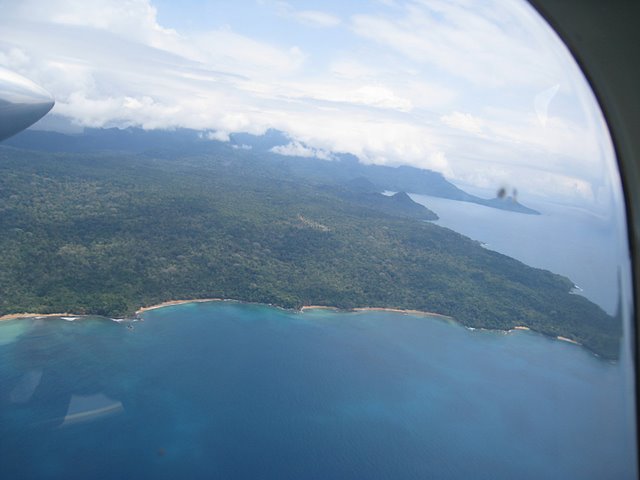 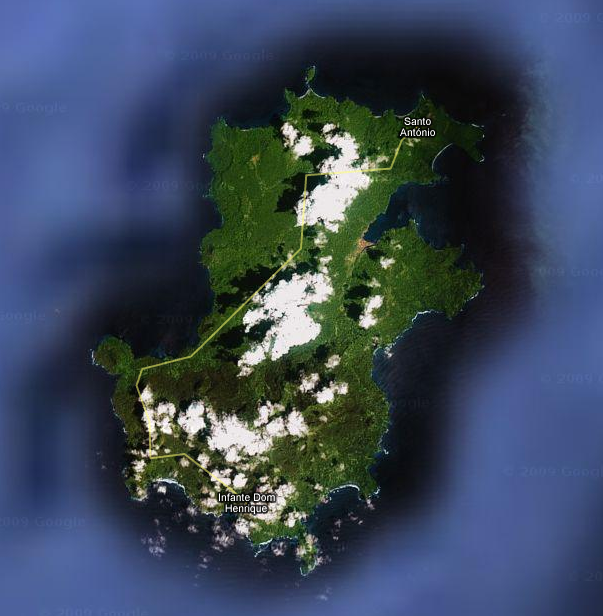 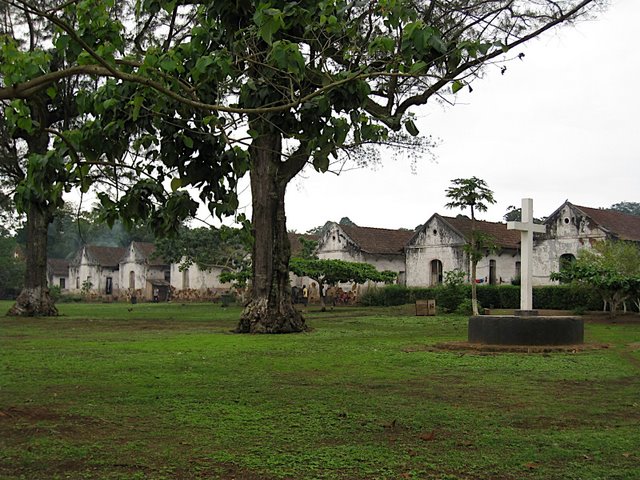 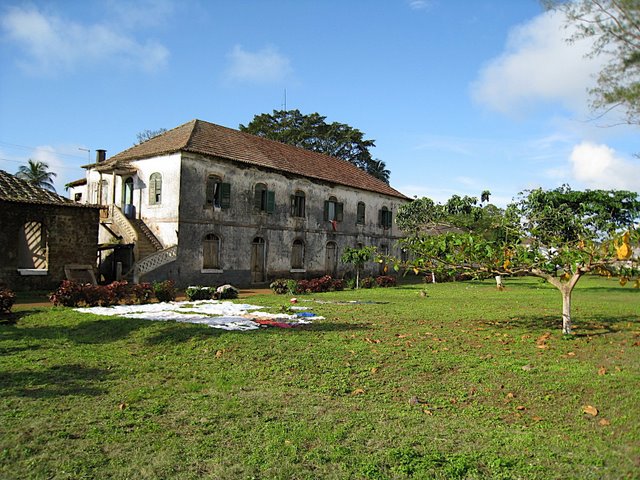 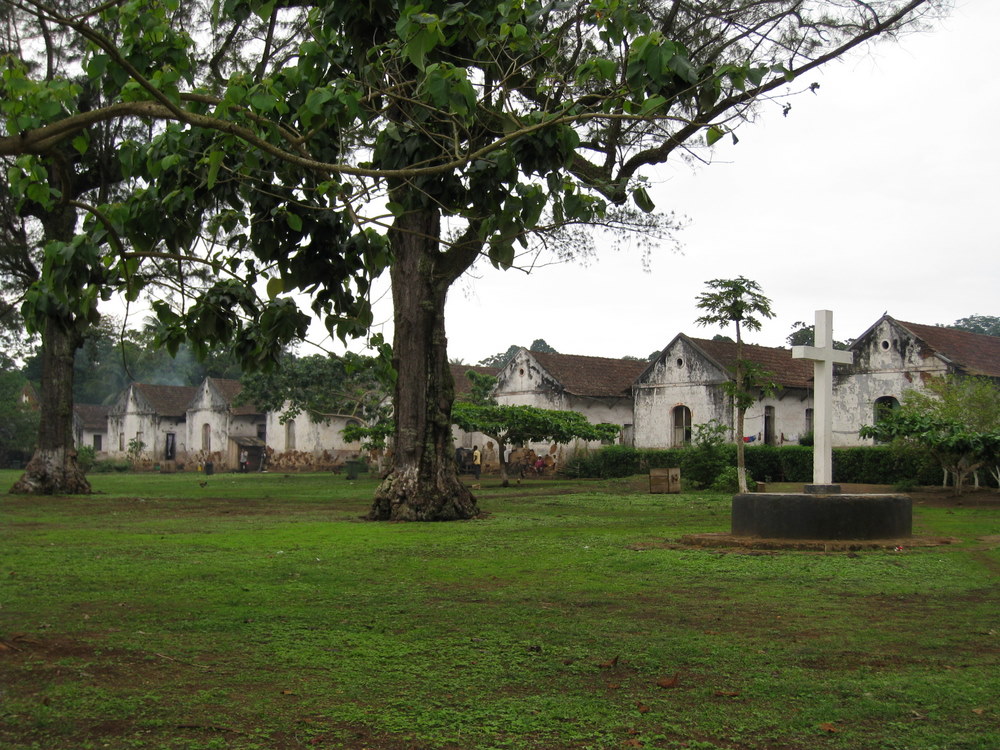 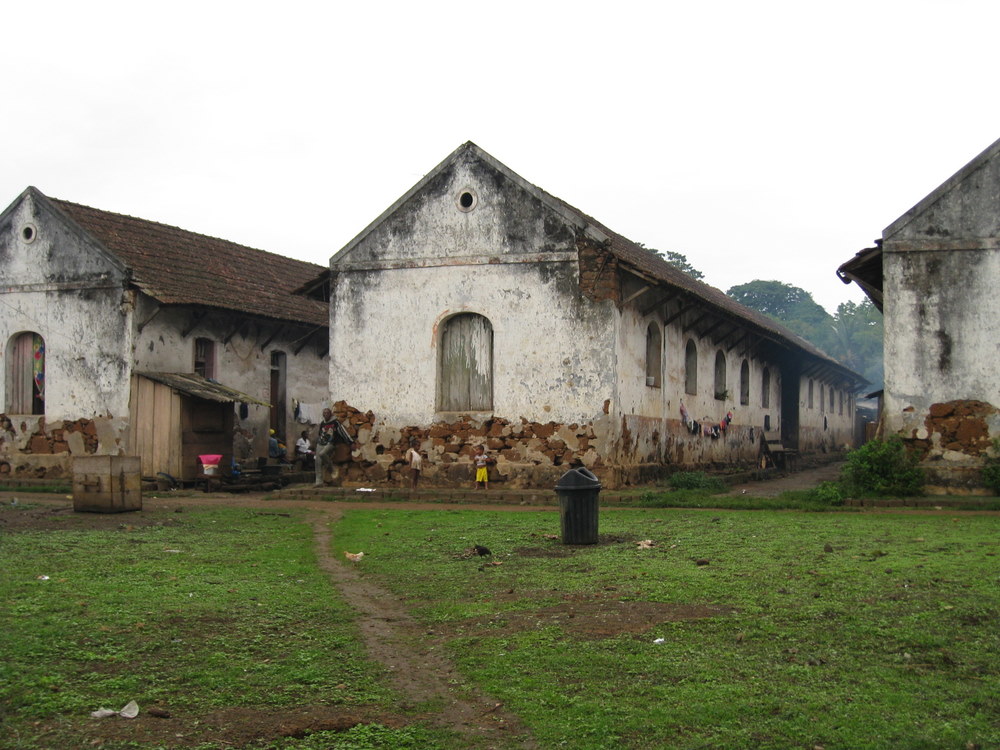 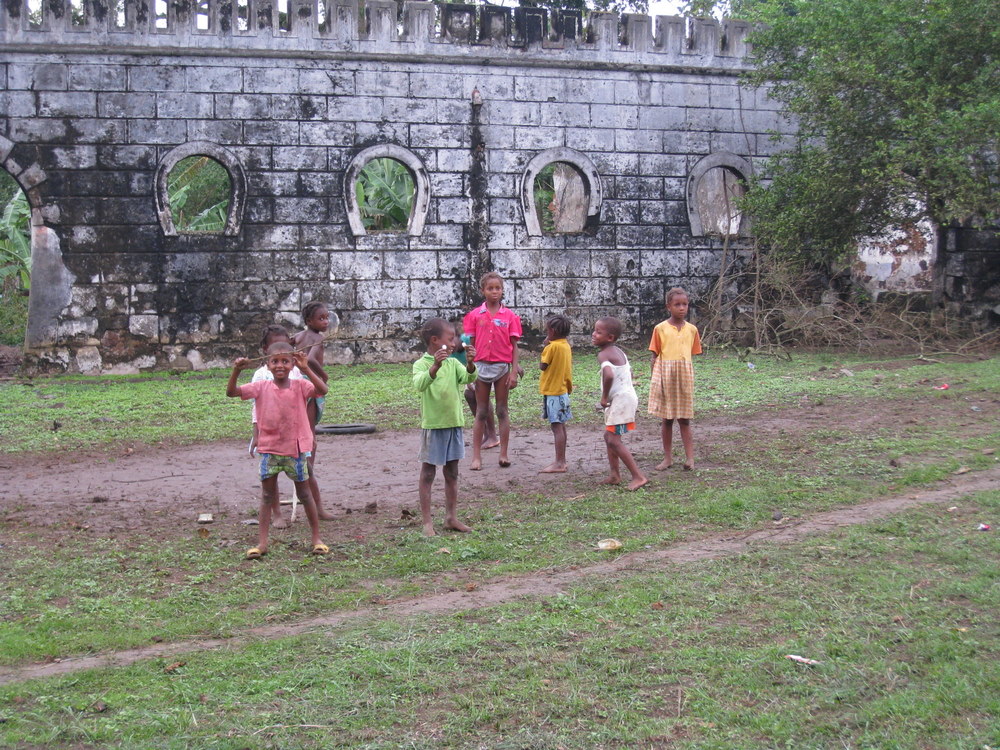 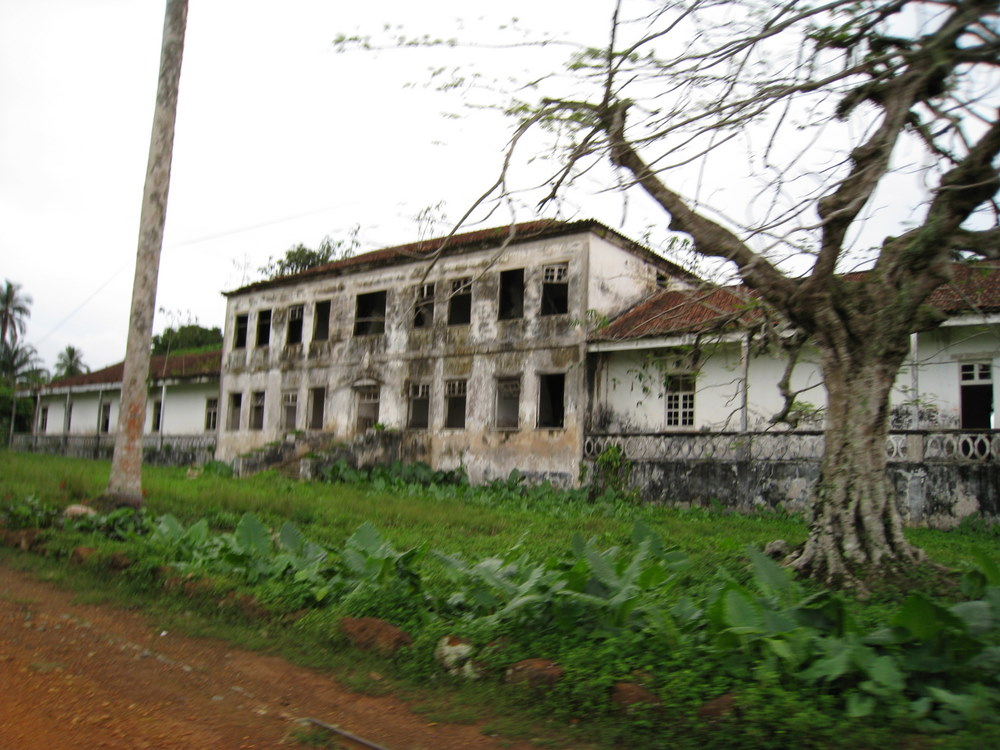 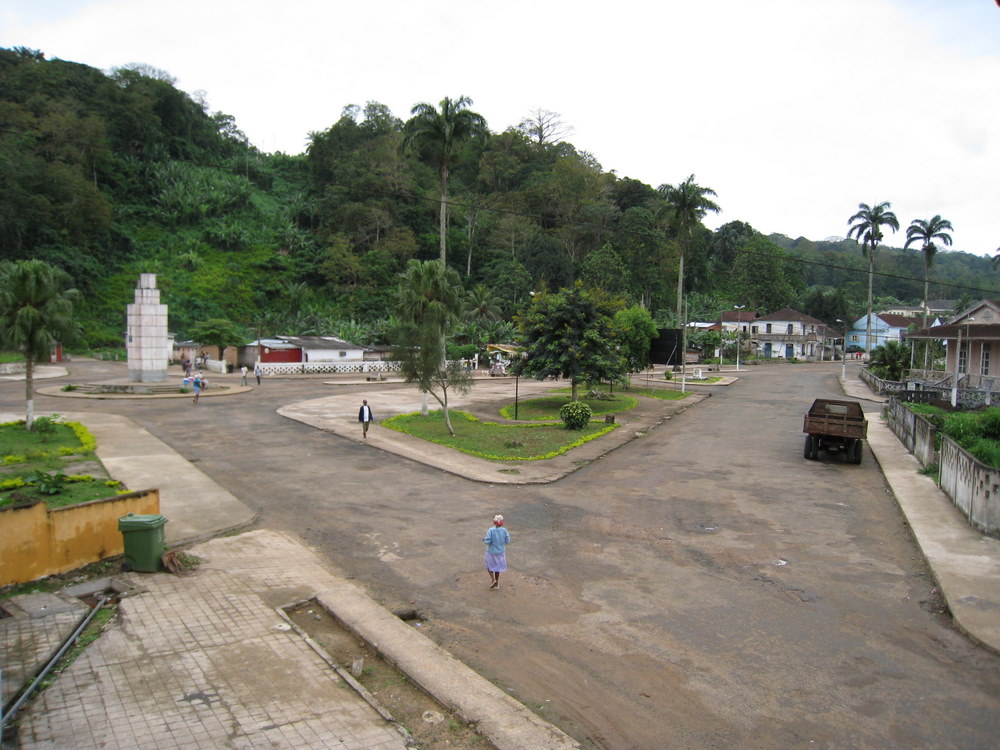 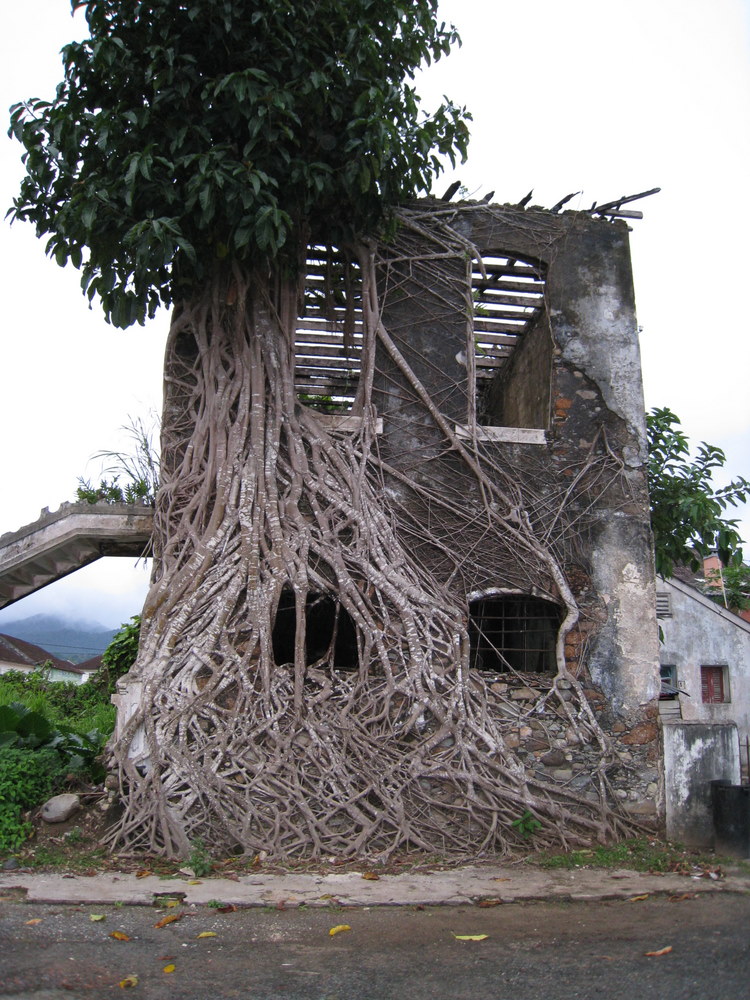 At four o’clock that afternoon we both played tennis with the Curador and the Judge. We had three very good sets and enjoyed the games very much. The court was on asphalte. There is no one else who plays tennis on the island now, so I think the other two were very glad to have the game—the Judge especially seemed to enjoy himself. I expect we shall get some more games when we return to the city.2 (We always call it the city—but S. Antonio is only a tiny village.)
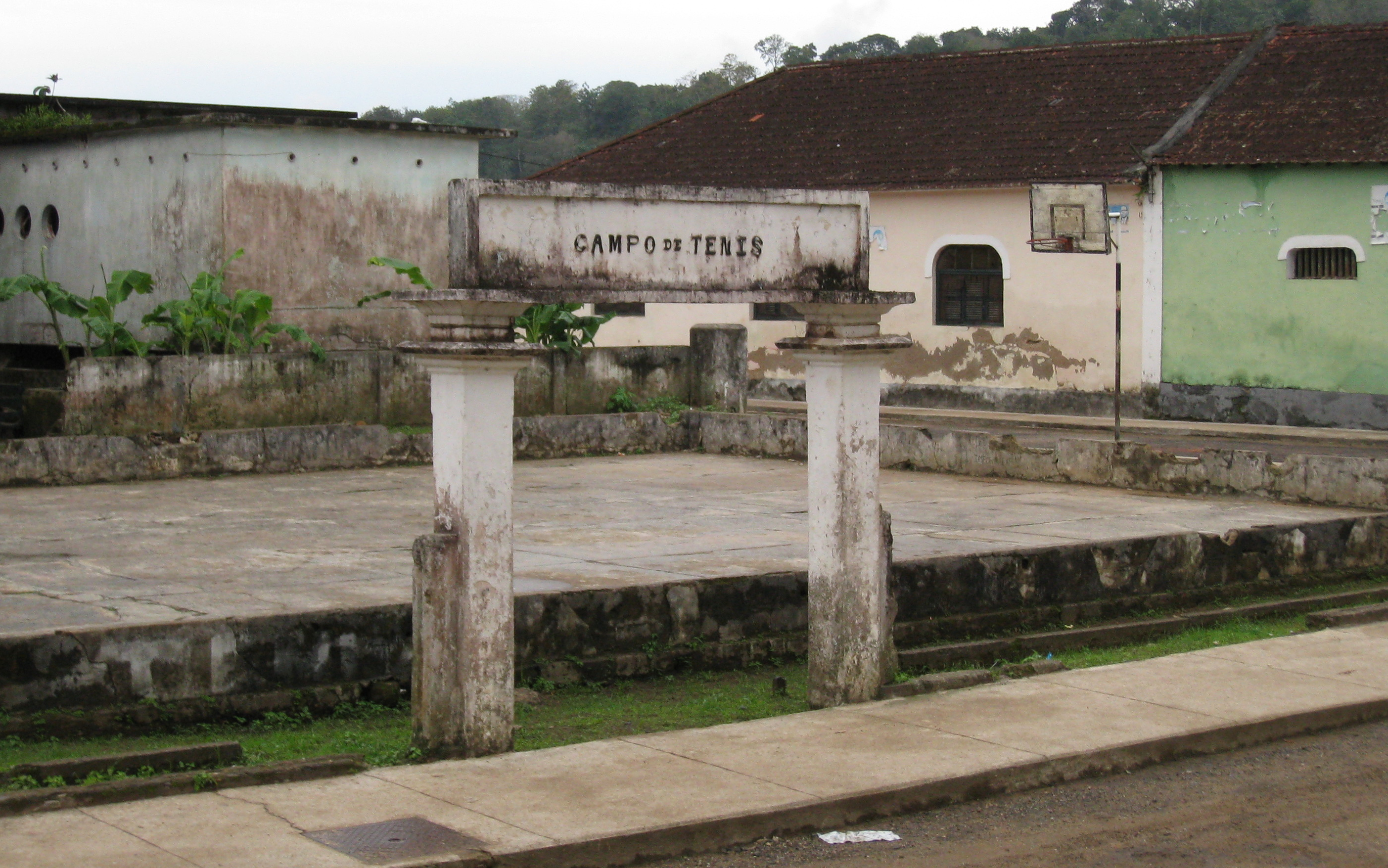 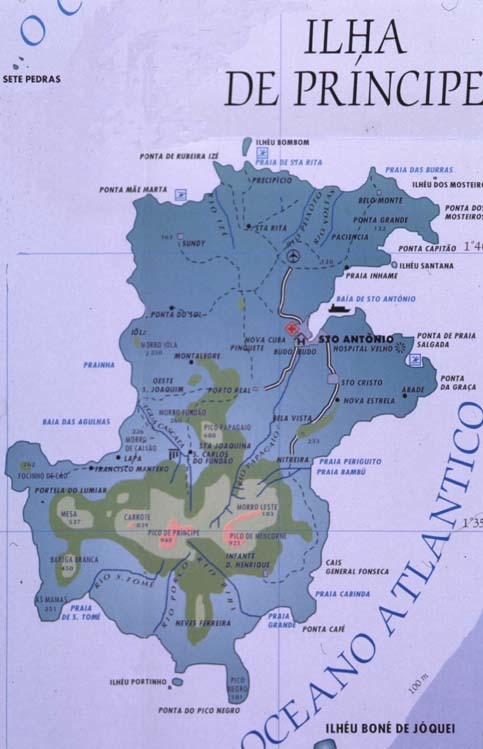 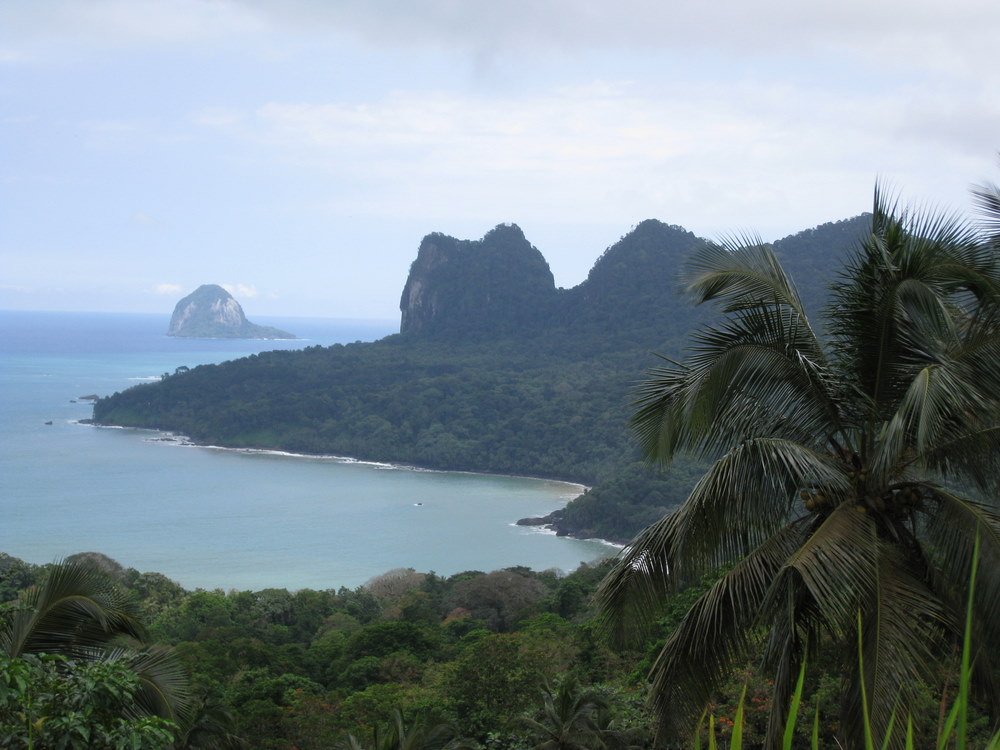 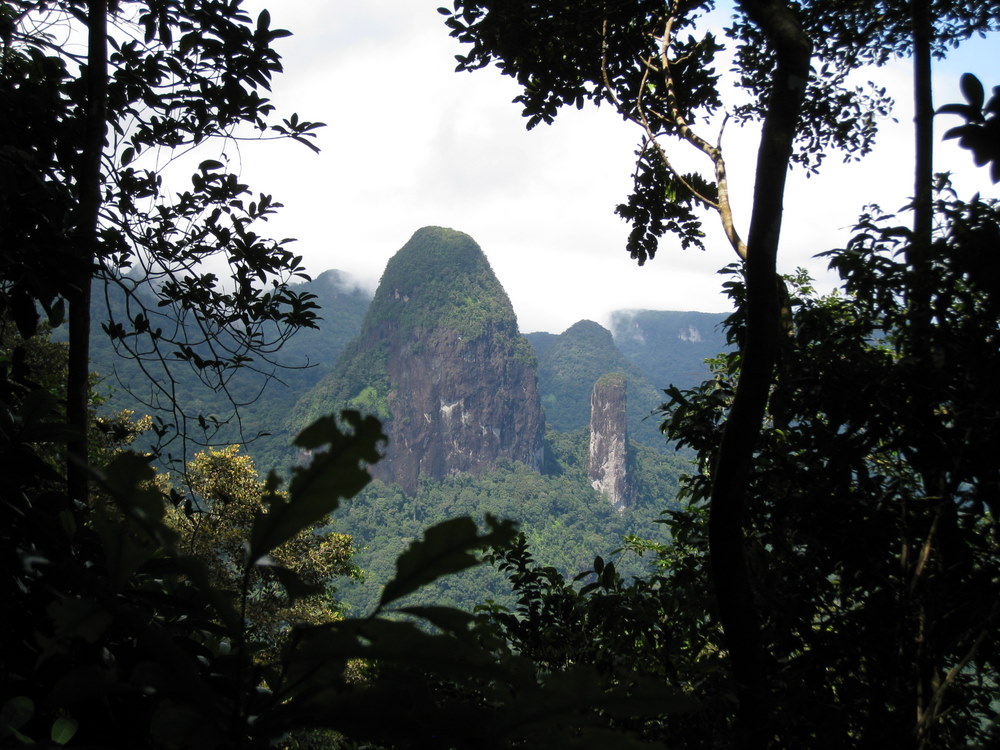 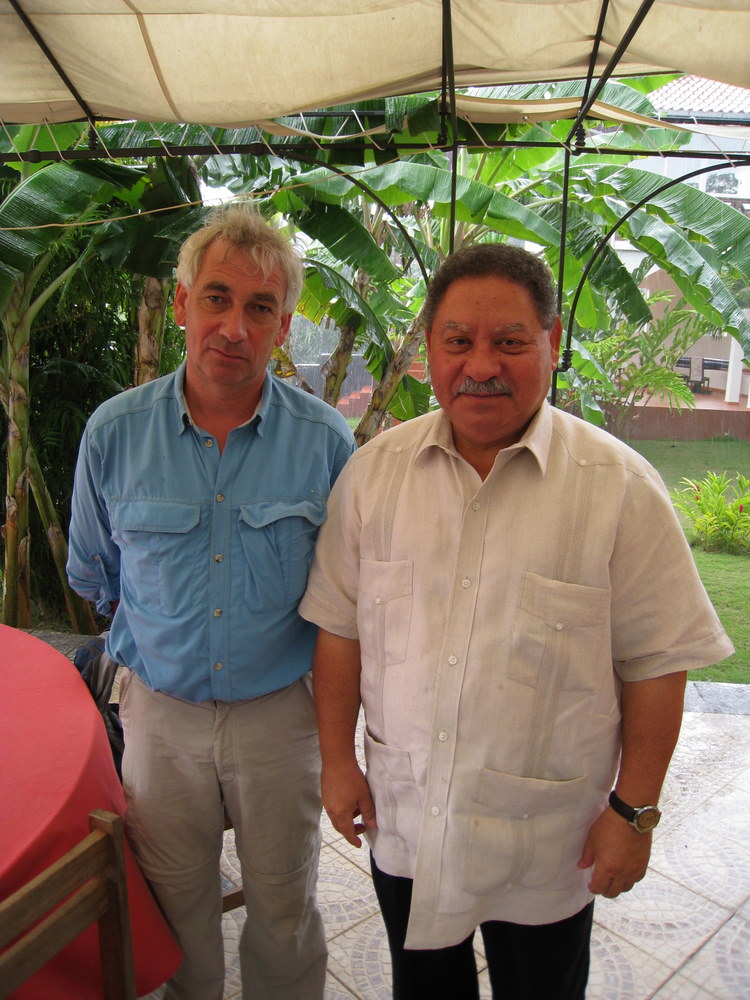 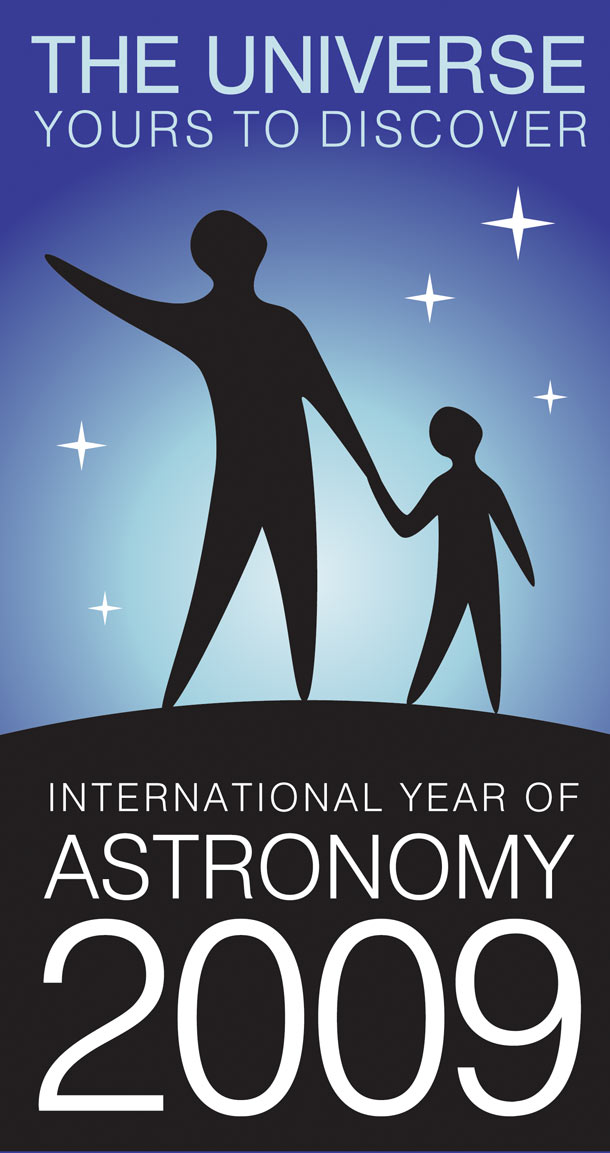 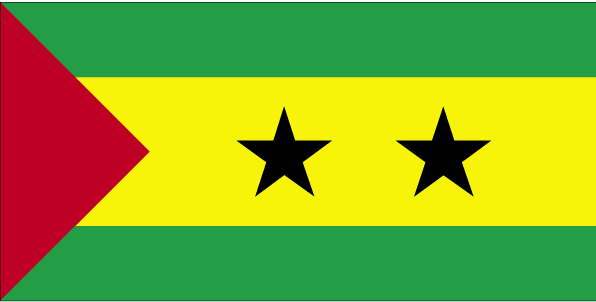 IYA2009 90th anniversary celebration
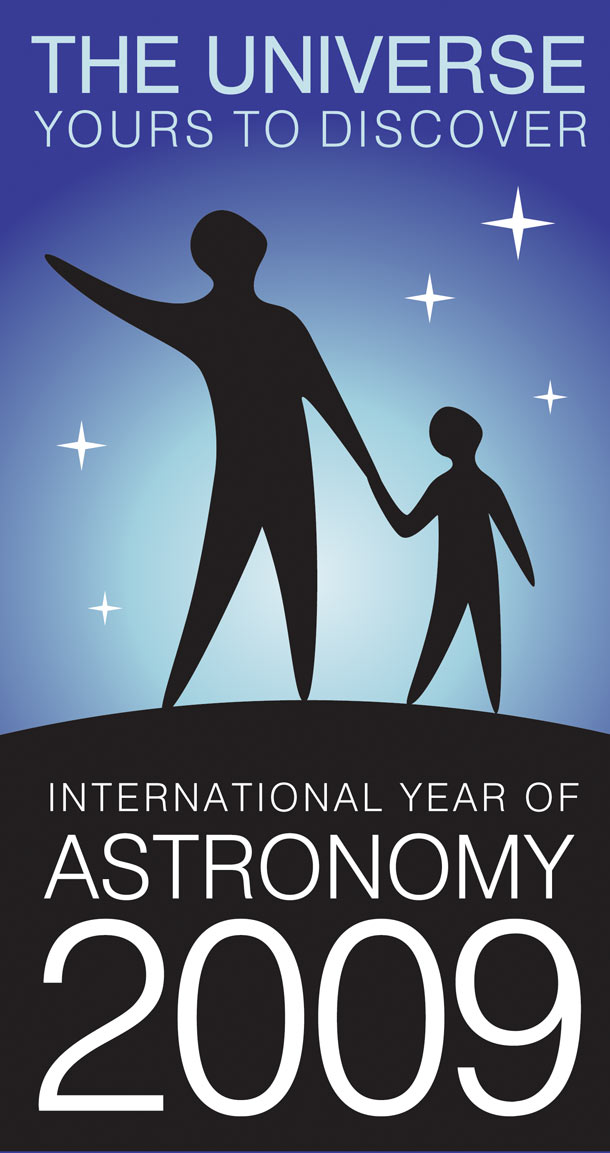 (www.1919eclipse.org)
Return expedition:
 Installing a commemorative plaque
 Public lectures (in Portuguese)
 Exhibition on the history of lensing
 Sadly no eclipse on cue….

Sponsored by RAS, IAU, Sao Tome & Principe government
Pilgrimage to Principe: September 2008
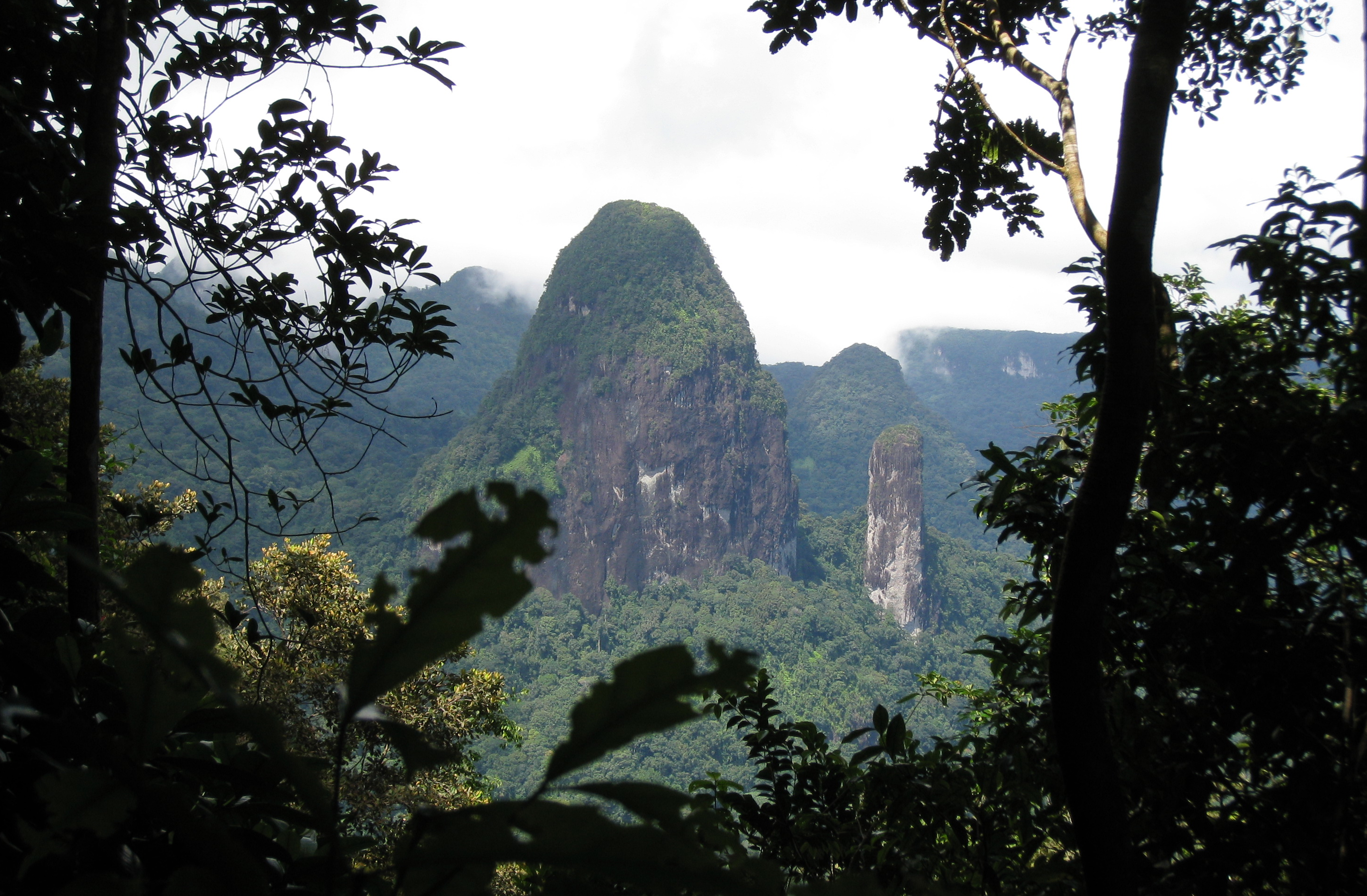 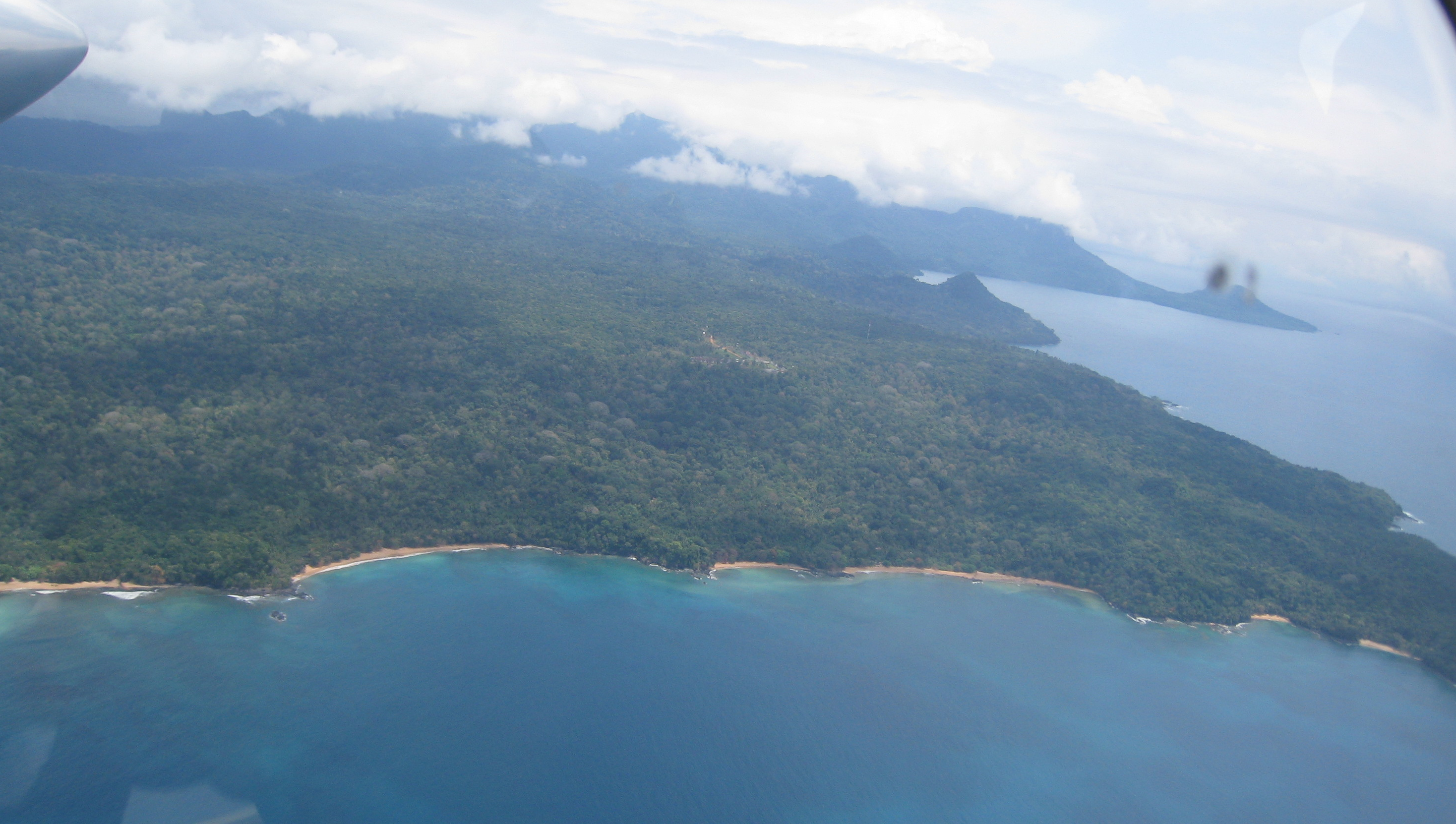 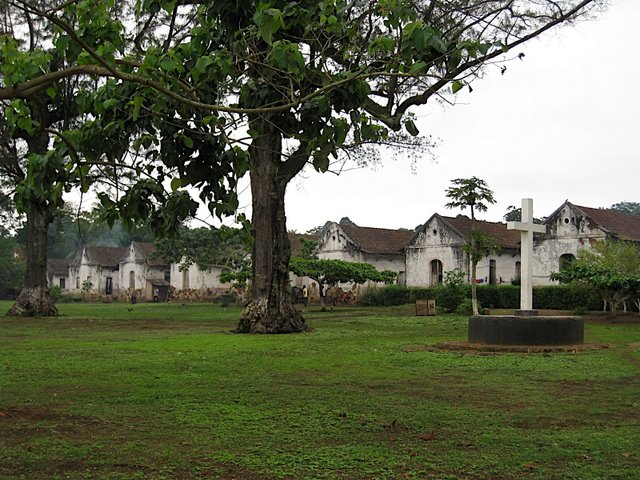 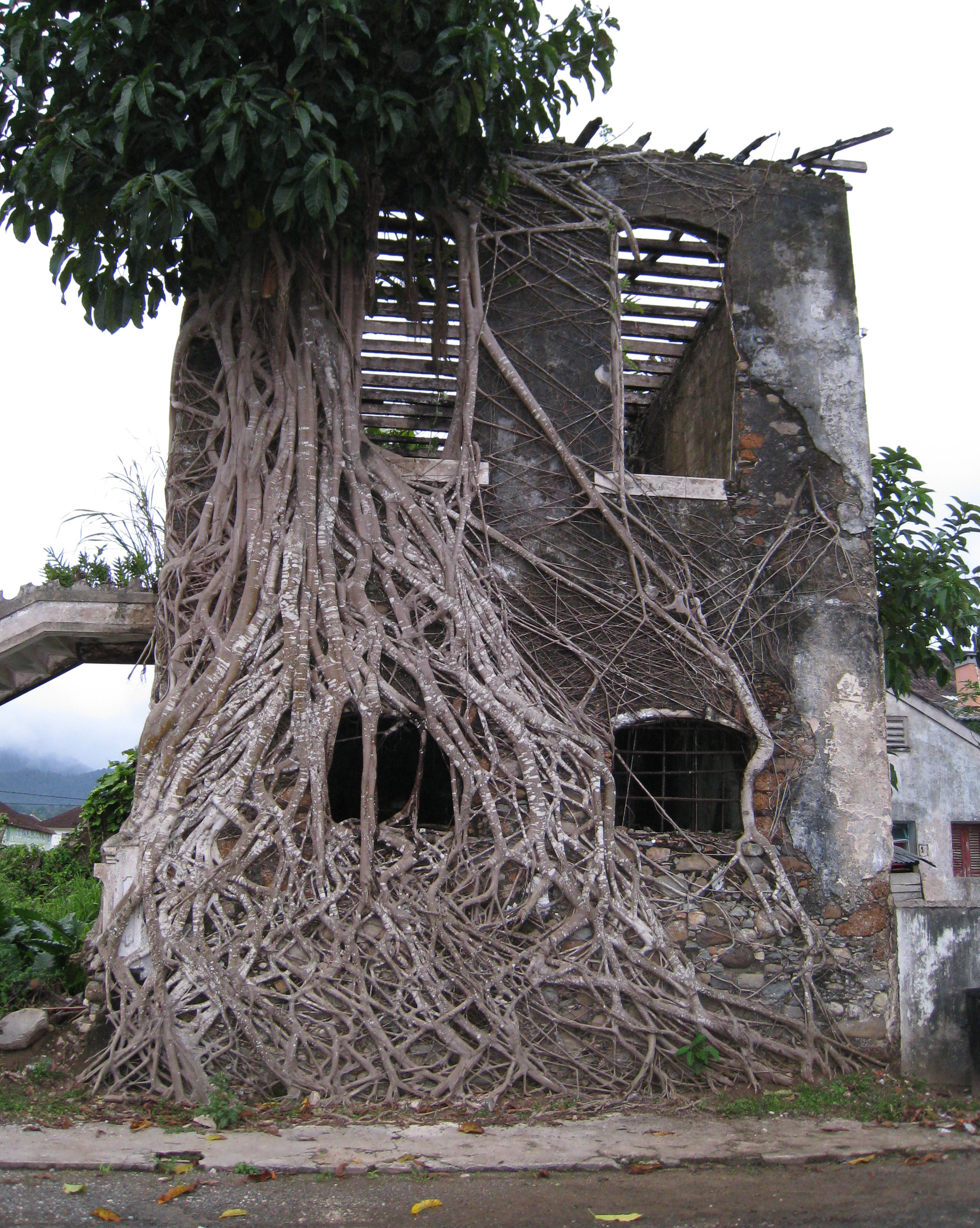 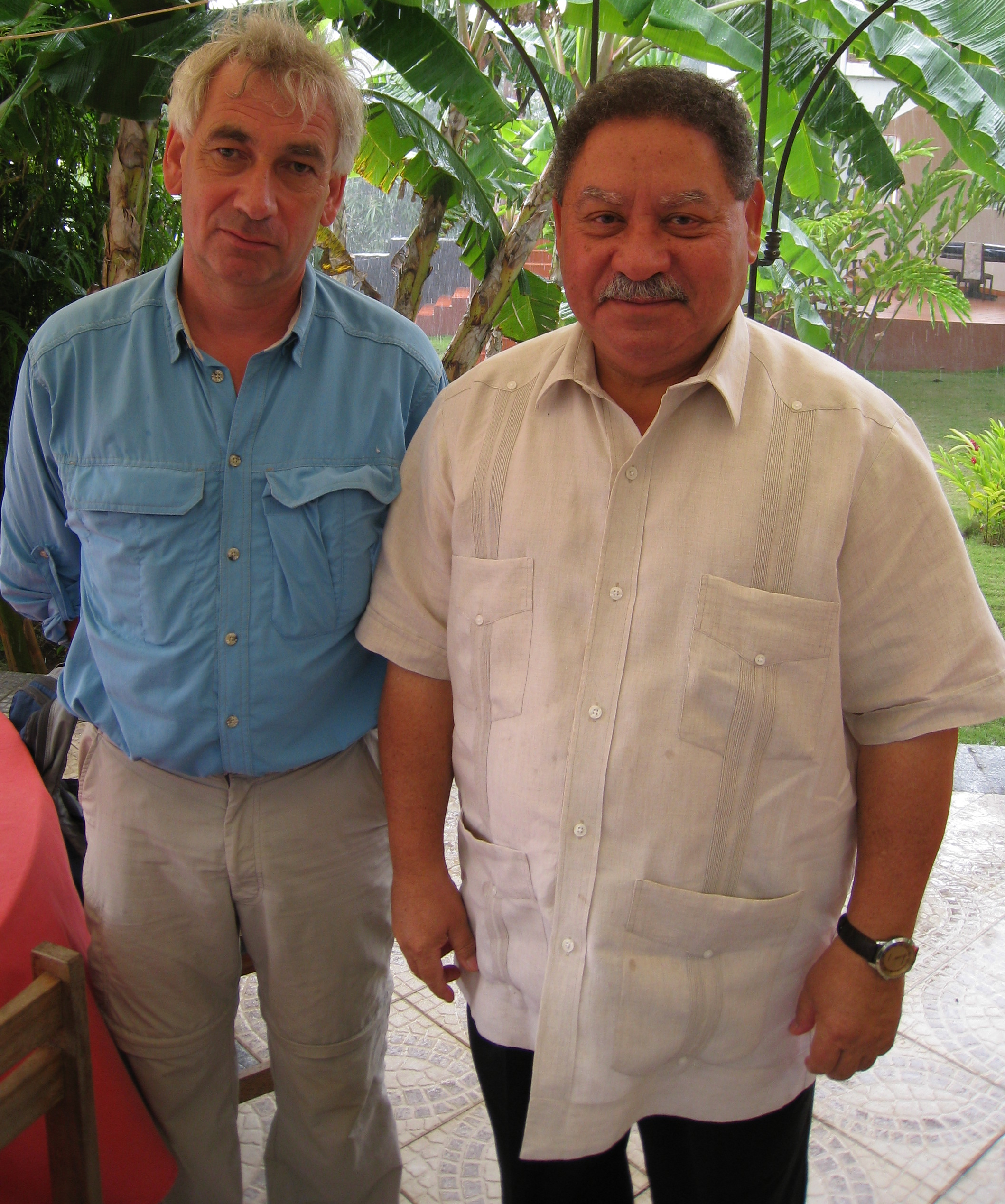